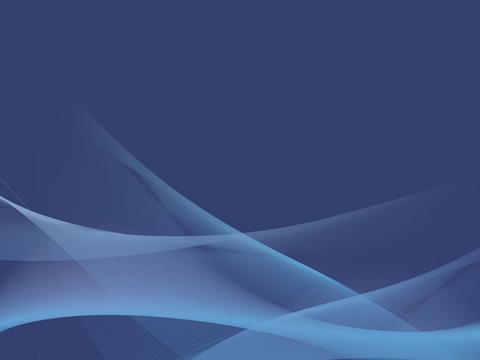 Муниципальное бюджетное общеобразовательное учреждение средняя общеобразовательная школа №39 хутора Галицына муниципального образования Славянский район
Система работы классного руководителя 
Нестеровой Елены 
Ходжагельдыевны
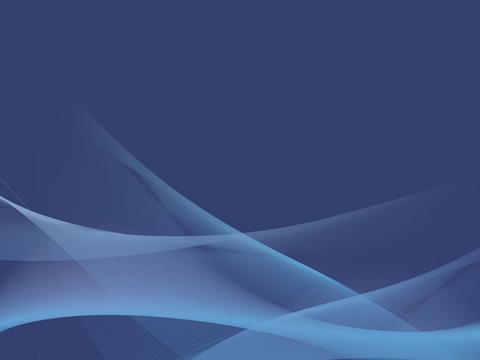 Задачи моей деятельности как классного руководителя многофункциональны, но главными  являются:
1.   Воспитание гражданина, любящего свое Отечество
  2. Воспитание гражданина, знающего свои корни и связанного с ними
3.  Формирование черт национального характера, как милосердие, доблесть, соборность, веротерпимость, совестливость
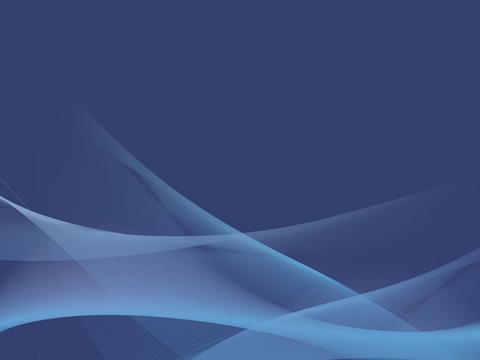 …Три пути ведут к знанию: путь размышления – это путь самый благородный, путь подражания – это путь самый легкий, и путь опыта – это путь самый горький…Конфуций
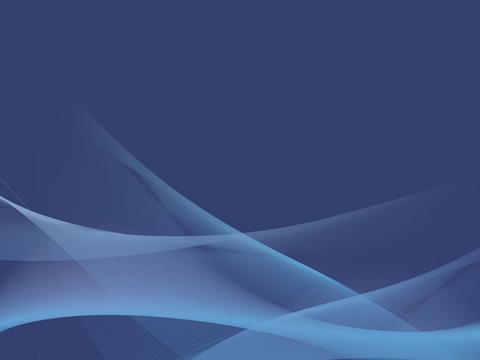 Я – классный руководитель с 1994 года
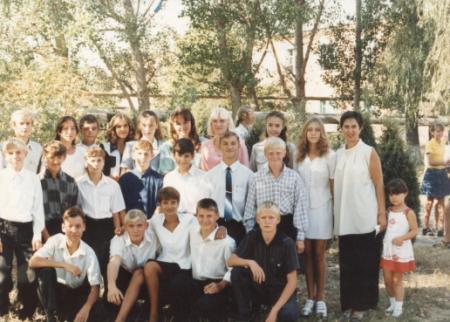 Я – классный руководитель казачьего класса
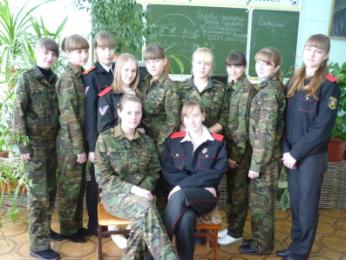 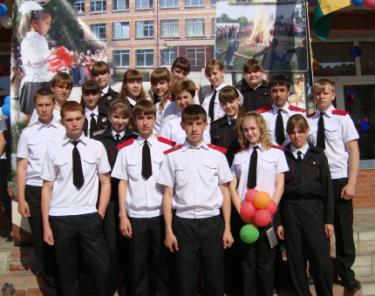 Обобщение опыта
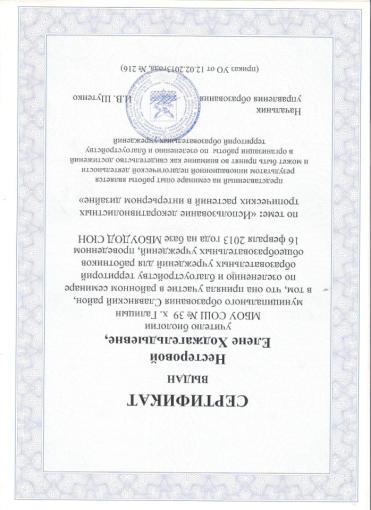 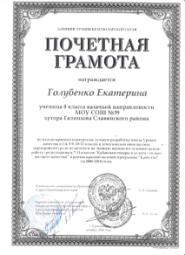 Колорадский жук
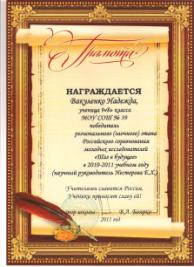 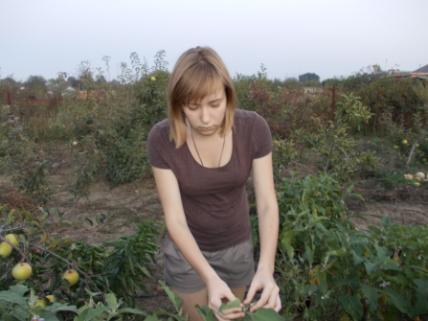 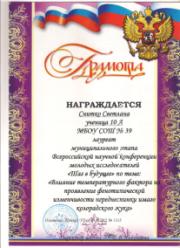 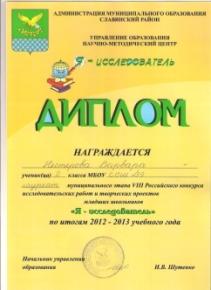 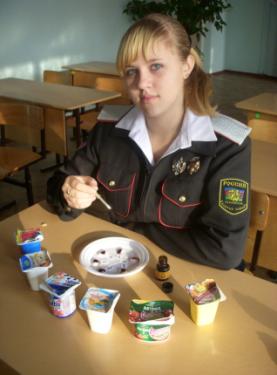 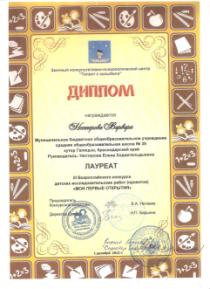 Качество Кубани
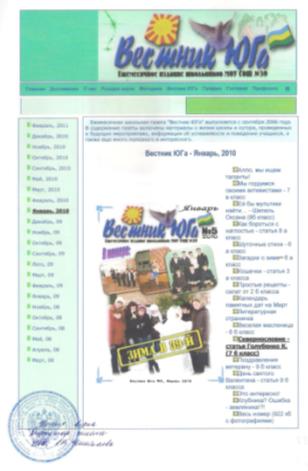 Публикации в школьной газете
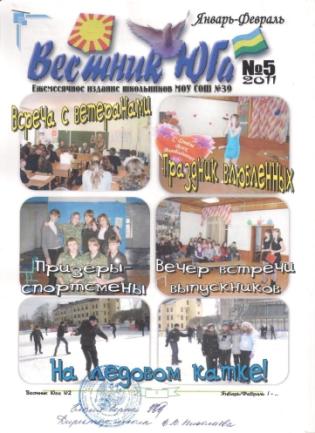 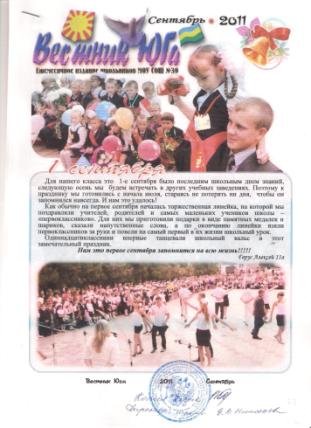 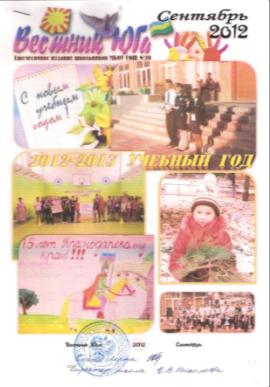 Спасем Протоку
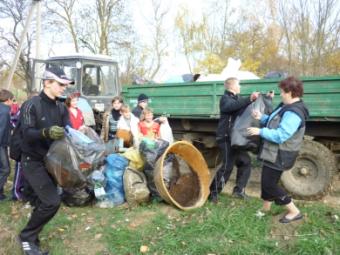 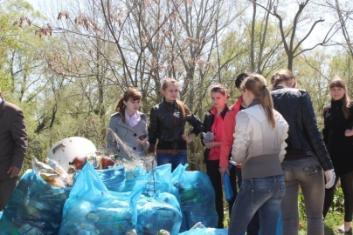 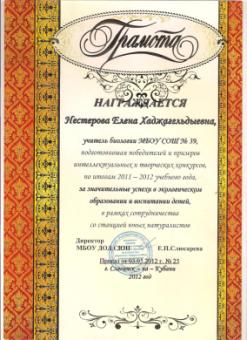 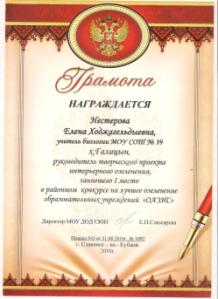 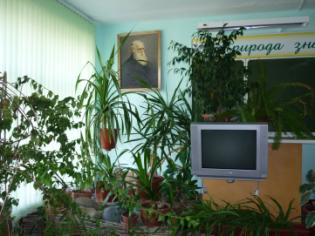 Оазис
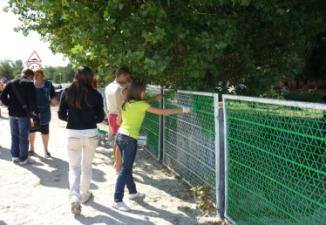 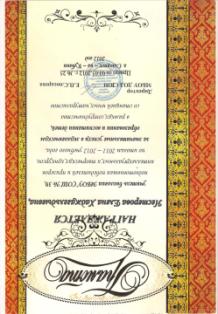 Помощь ветерану
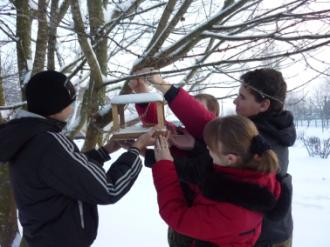 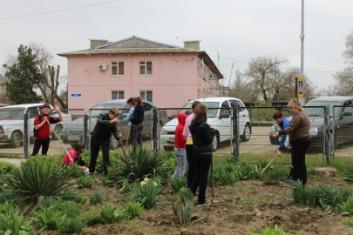 Покормите птиц
Уютный двор
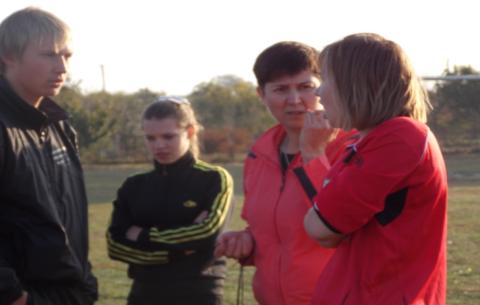 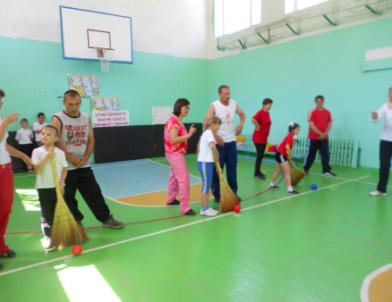 Папа, мама, я  - спортивная семья
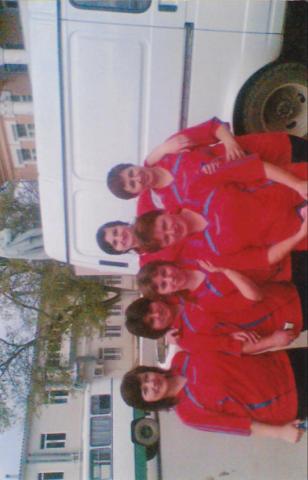 День Здоровья
Женская команда по 
волейболу х. Галицын
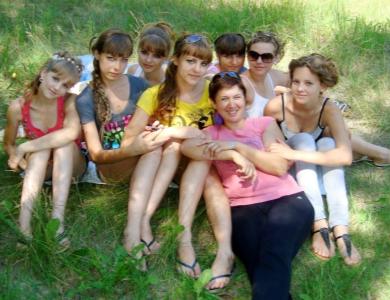 Туристический слет
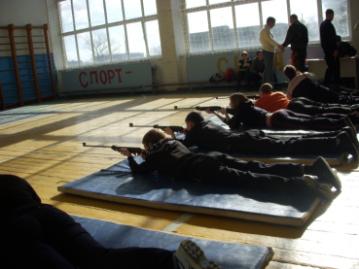 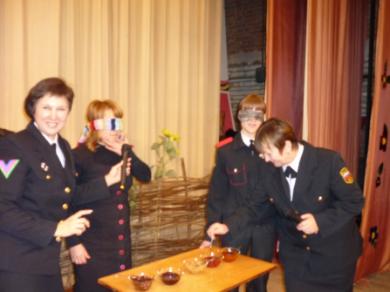 Мать -казачка
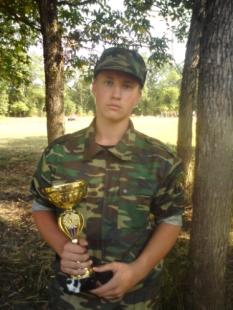 Стрелковый турнир
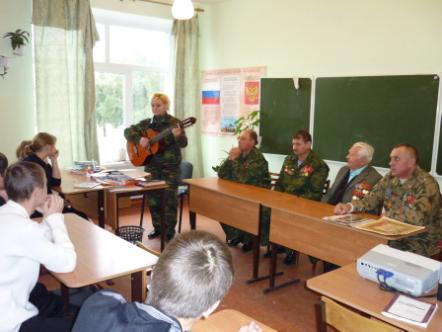 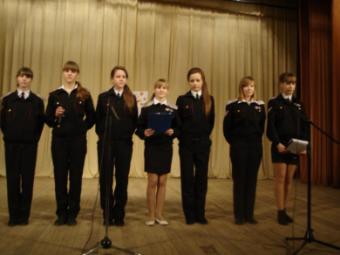 Полевые сборы
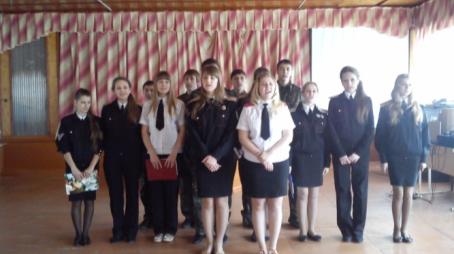 День освобождения хутора
Вахта памяти
День самообразования
Школьный музей
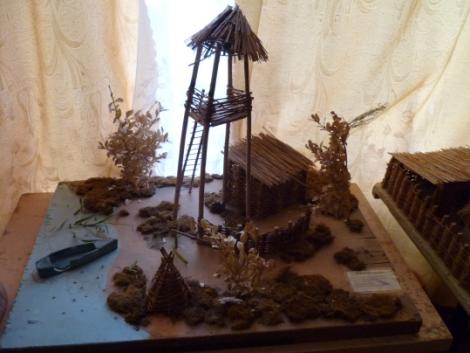 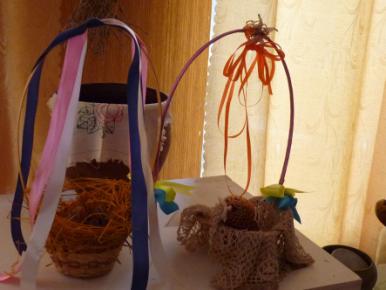 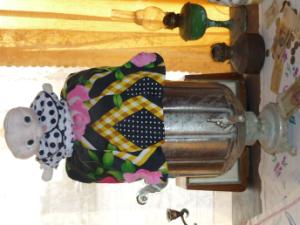 Публикации в электронных СМИ
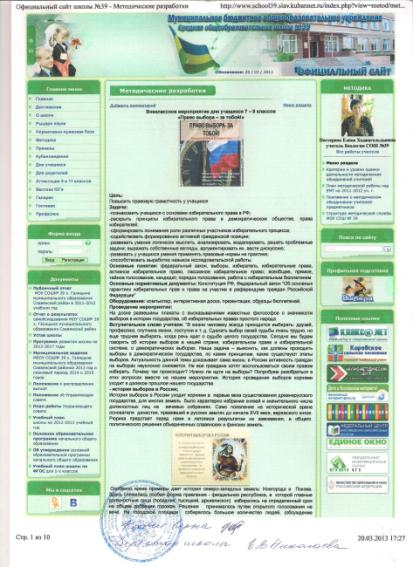 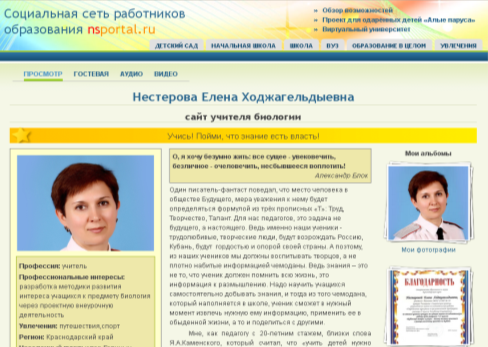 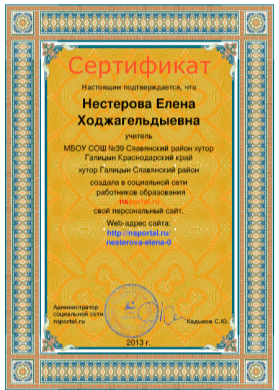 http://nsportal.ru/user/114179
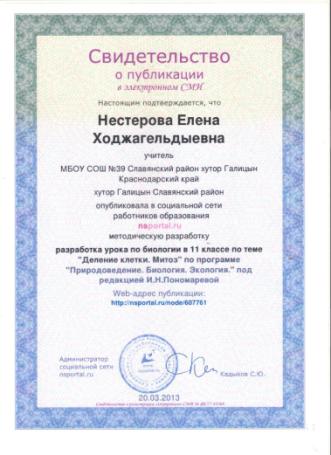 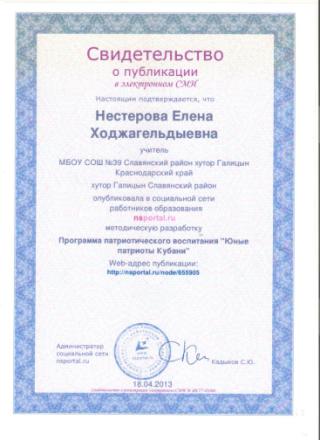 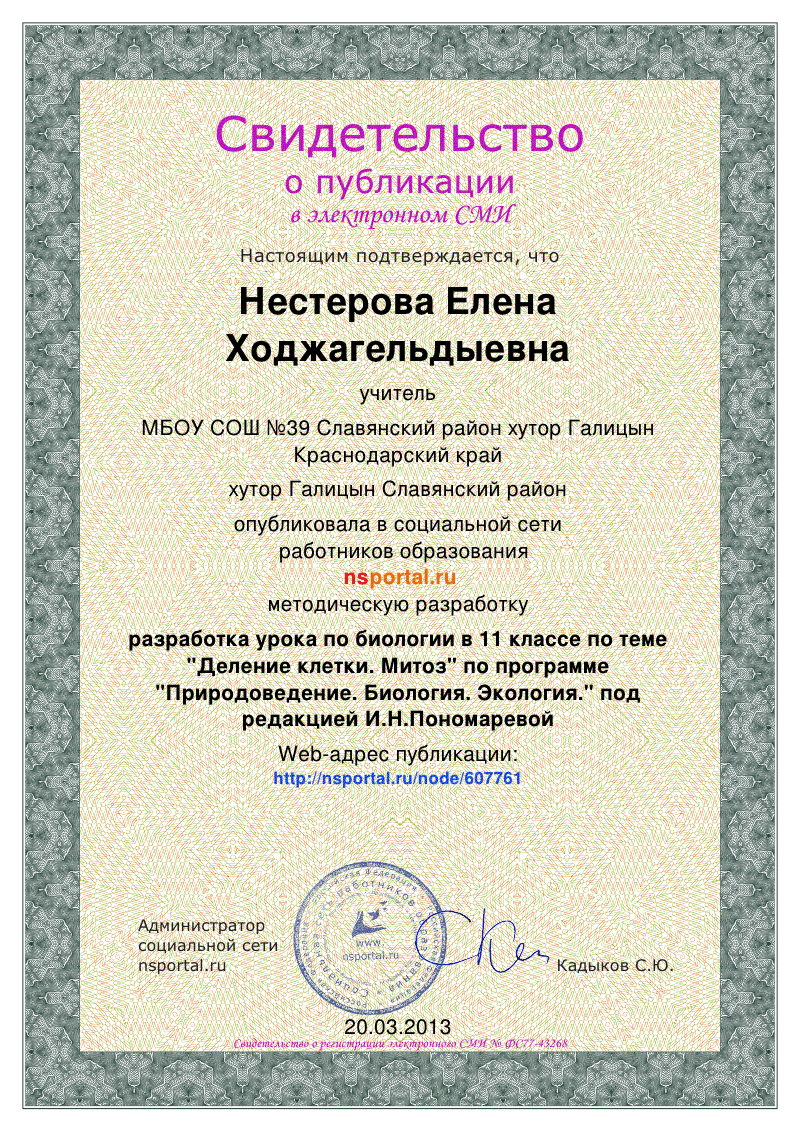 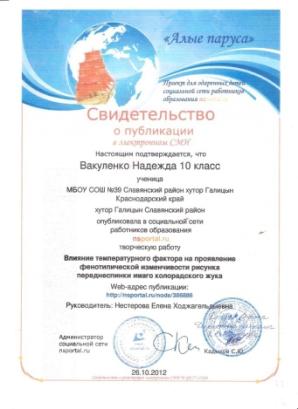 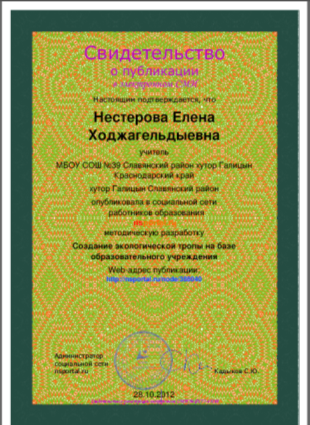 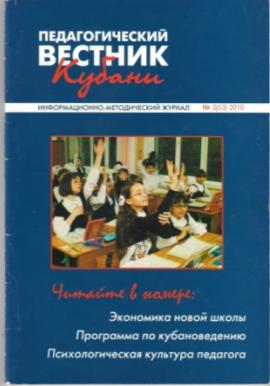 Публикации в печатных изданиях
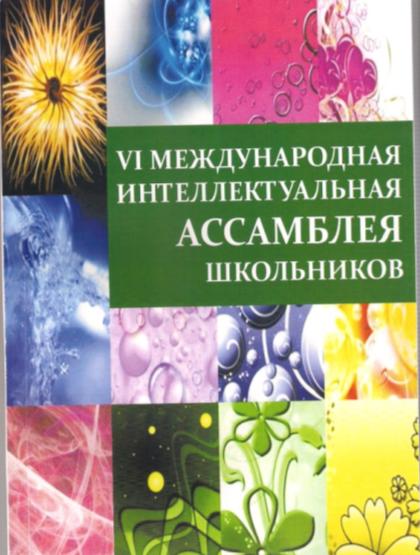 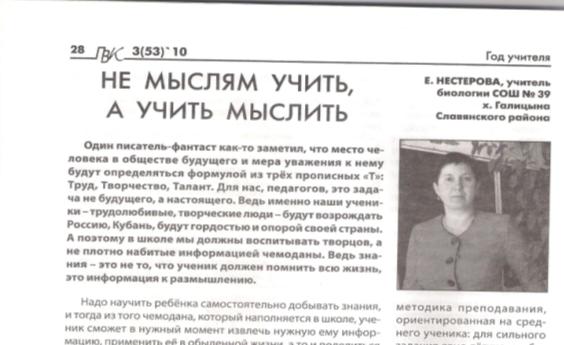 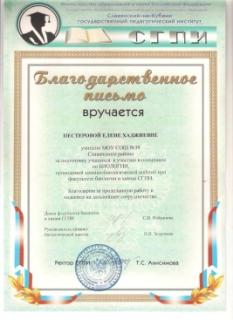 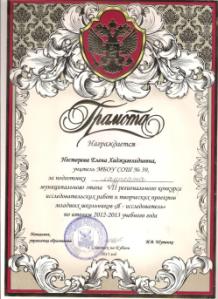 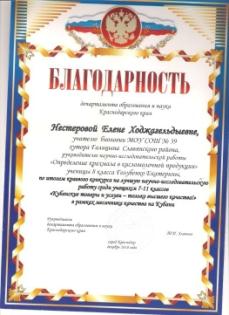 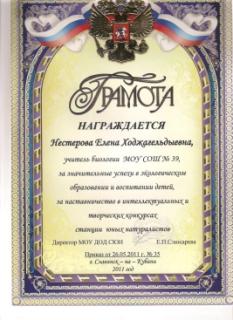 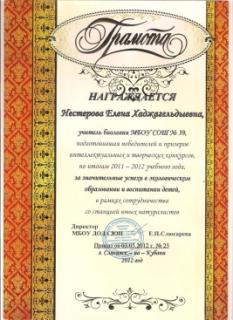 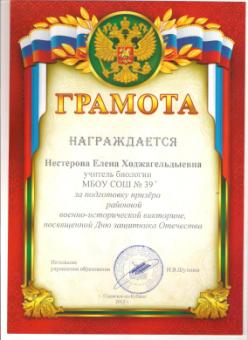 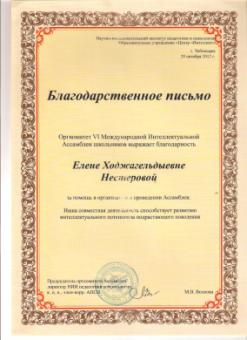 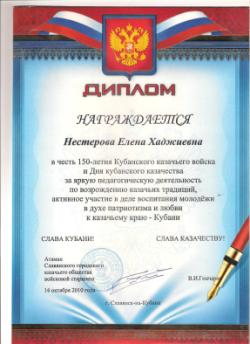 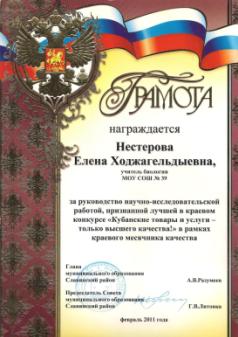 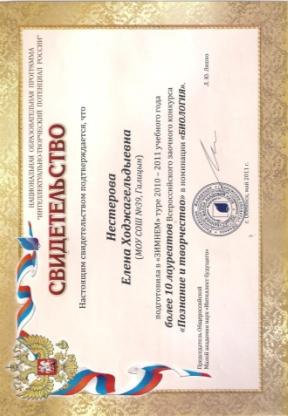 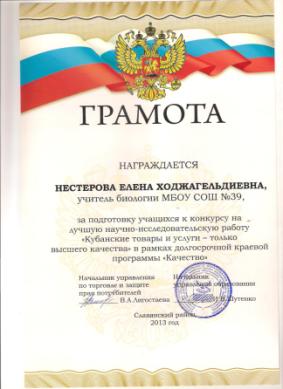 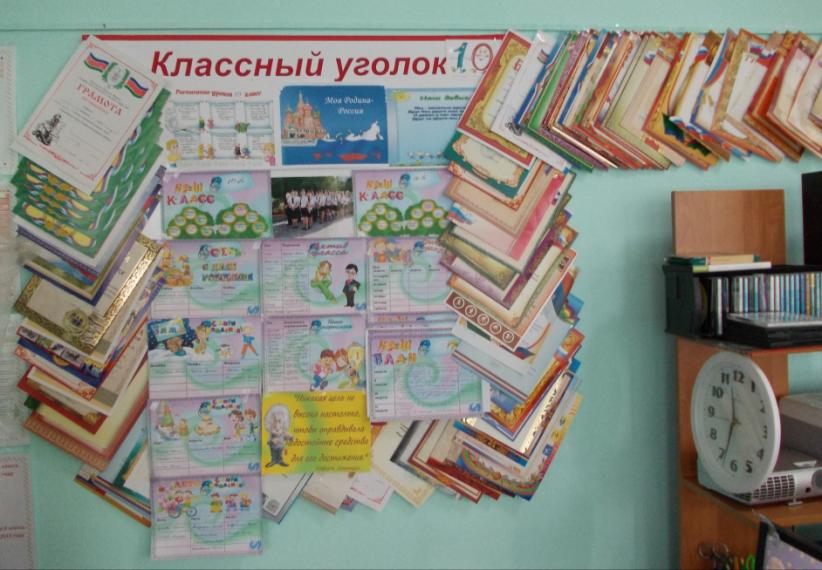 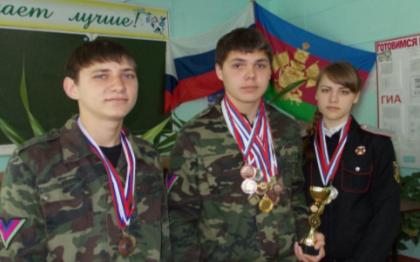